I completed my service learning hours with Every Neighborhood Partnership at Wawona Middle School as part of the dual-immersion program. I served as a literacy mentor to receive serving learning for my Leadership in Recreation course. My job was to help 1st graders improve their Spanish vocabulary while facilitating games and incorporating new vocabulary words.
Literacy Mentoring with
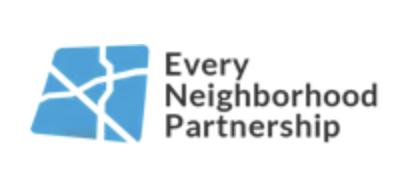 Real-World Application: I learned how to be a strong leader in helping students feel empowered when learning. It is a great experience to be a mentor for the children of our future. I have learned that children learn at their own pace, and having patience is important for being a strong leader. In addition, I realize that we all enjoy learning when we are having fun. And if you can incorporate games with lessons, children will most likely want to participate and be eager to learn. I have a great appreciation, inspiration, and a new perspective on the community who go out of their way to help others.
Course: Leadership in Recreation 73s
Student: Joy Hernandez
Instructor: Rosanna Ruiz
Completed: 20 Hours
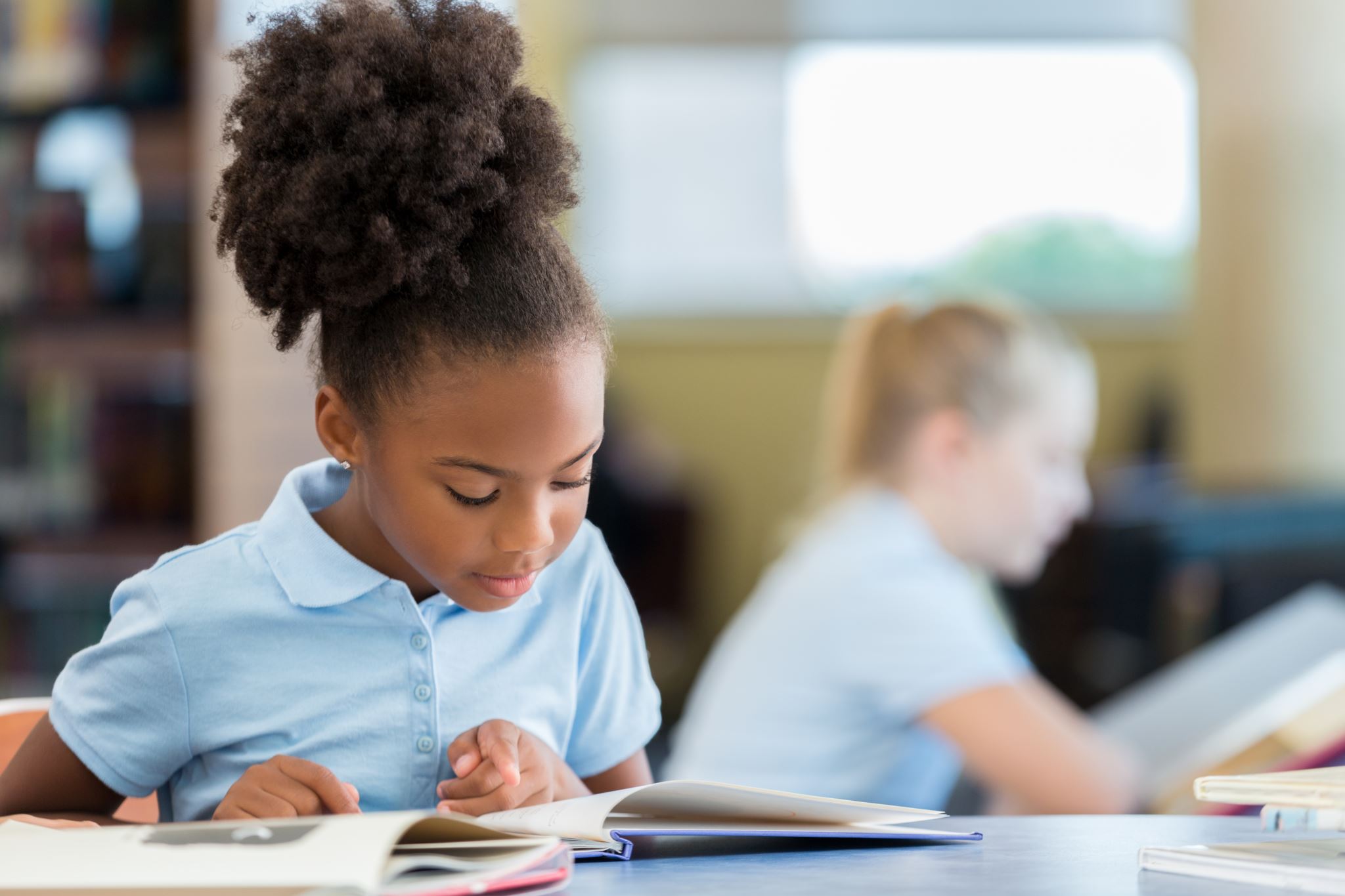 Impact: I believe volunteering as a literacy mentor at the after-school program at Wawona Middle School impacted the community because the students behind on literacy got extra attention and time to review unknown vocabulary words. As a mentor, I noticed that the students quickly remembered what we reviewed the week before. I was also able to witness the children's pride when they learned new vocabulary words at the end of each lesson. In conclusion, the students always look forward to the lesson because we play games to review new vocabulary words.